超铁元素事例在PSD非线性区的分布
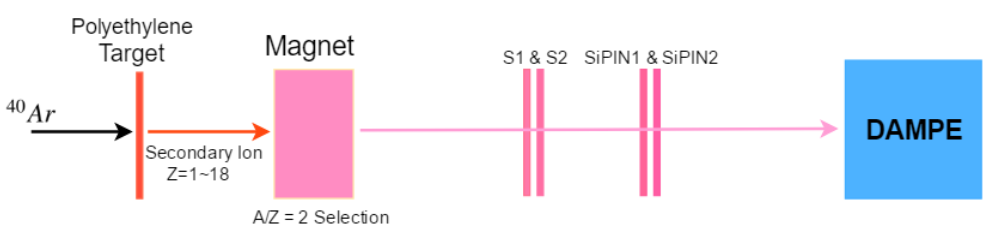 SPS H8实验终端束流实验布局图
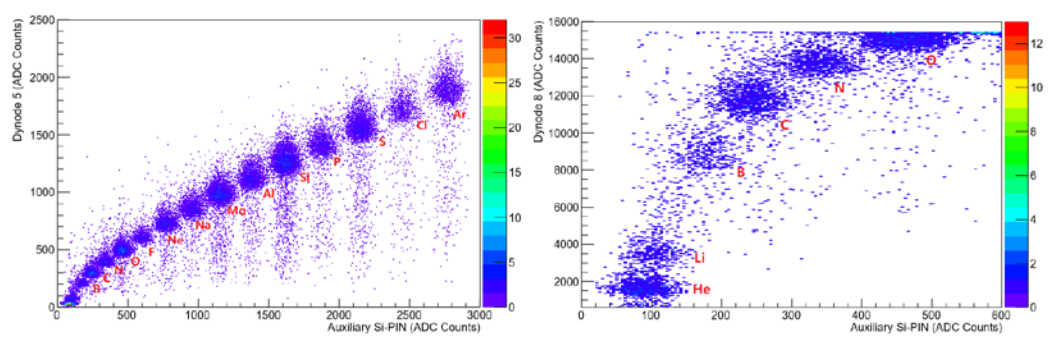 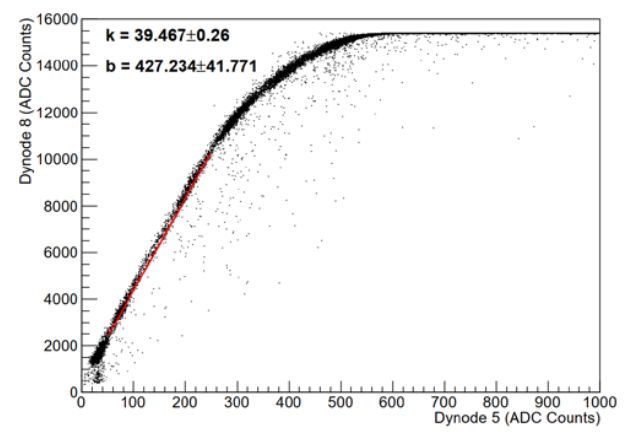 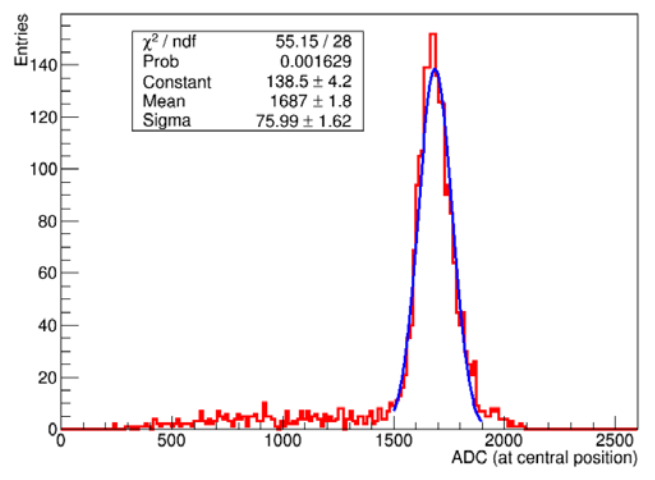 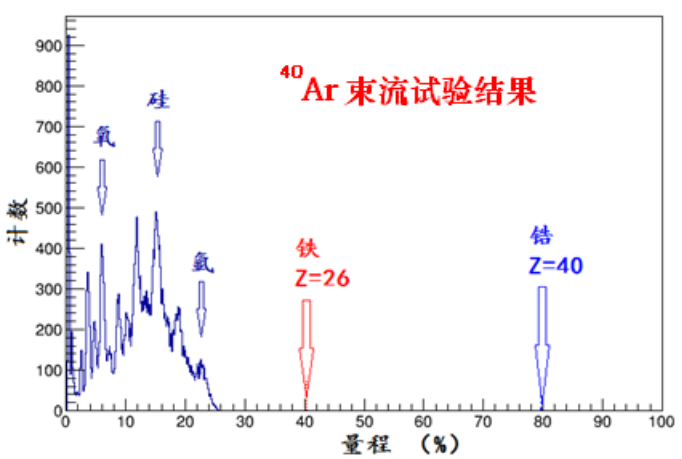 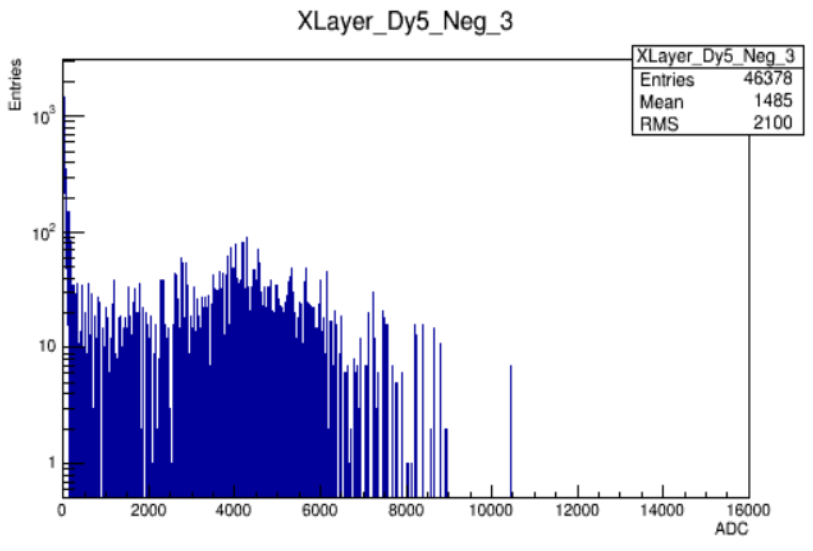 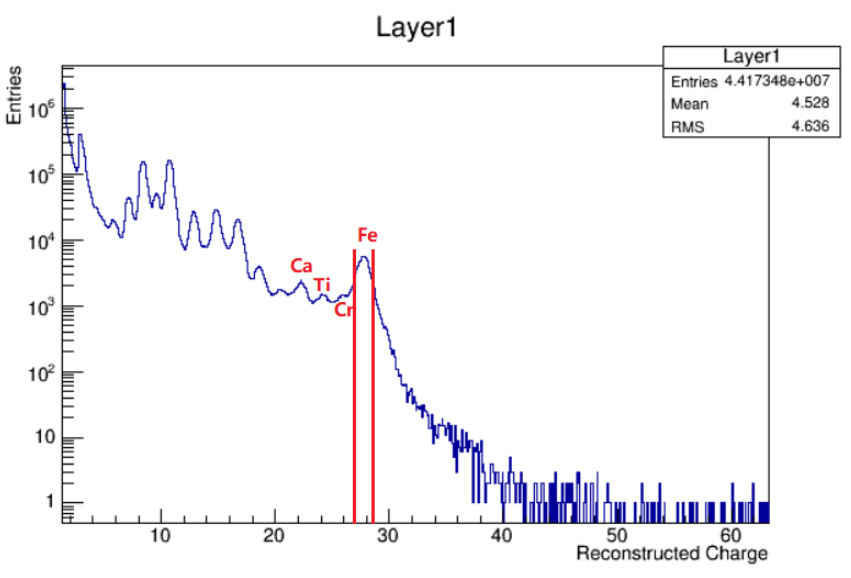 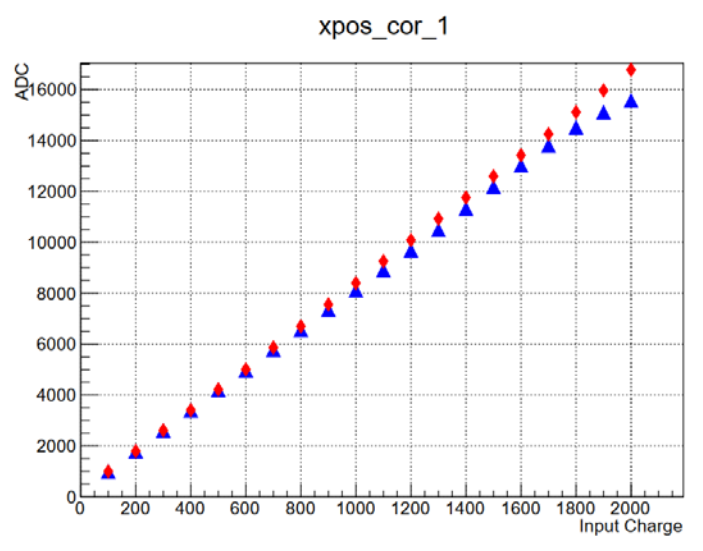 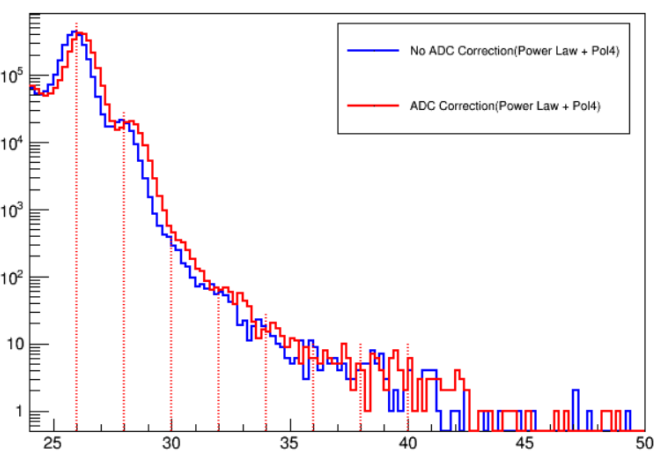 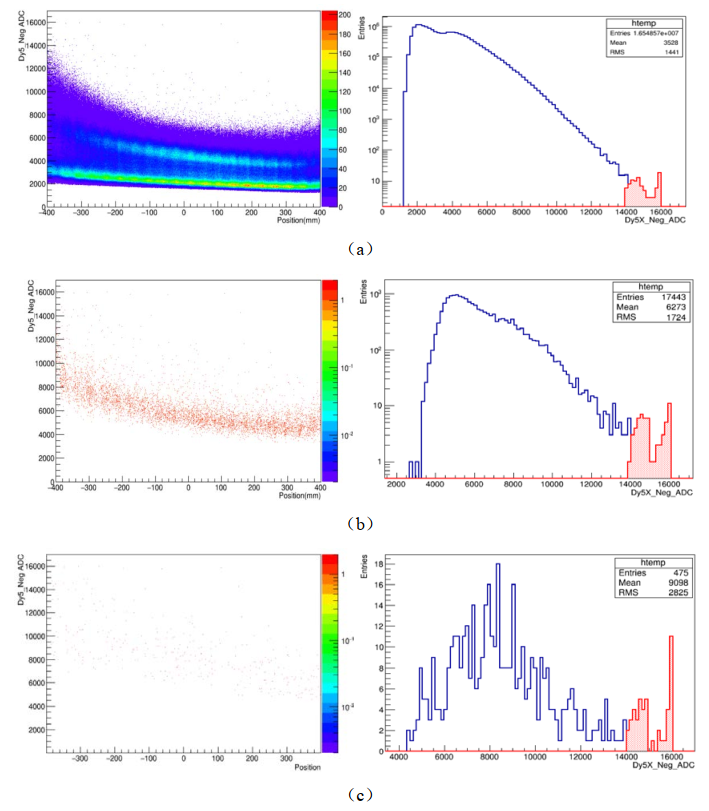 93 events
58 events  (Z>30)
46 events  (Z>35) 9.68%